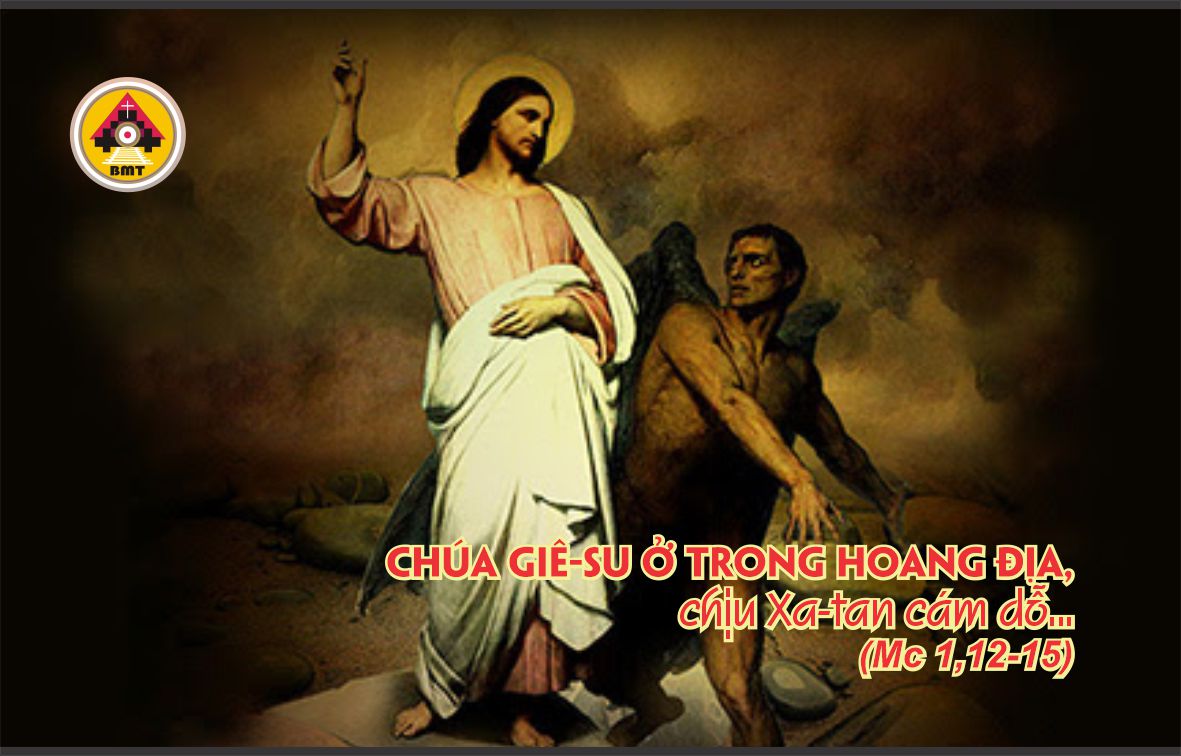 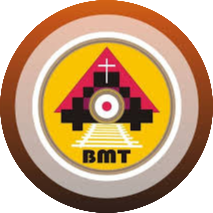 CHÚA NHẬT I MÙA CHAY -C
Ca Nhập LễNó sẽ kêu cầu Ta, và Ta sẽ nhậm lời nó. Ta sẽ cứu gỡ và làm cho nó được vinh dự, Ta sẽ cho nó được sống lâu dài.
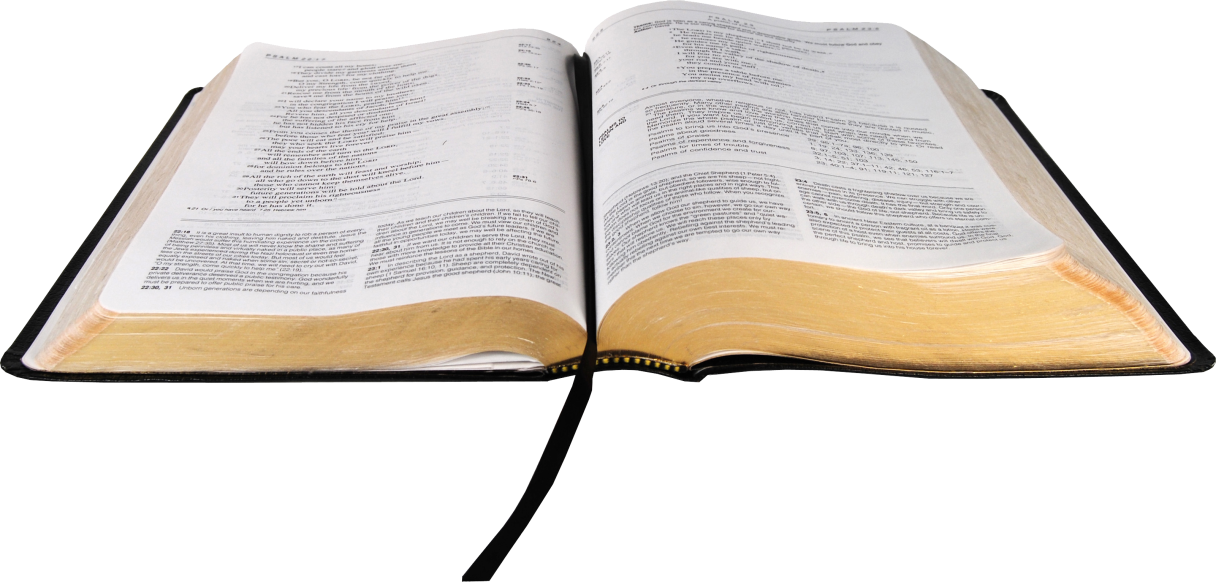 Bài đọc 1: Ðnl 26, 4-10
“Dân được chọn tuyên xưng đức tin”.
Bài Trích sách Ðệ Nhị Luật.
Đáp Ca:Tv 90, 1-2. 10-11. 12-13. 14-15Ðáp: Lạy Chúa, xin hãy ở cùng con trong lúc gian truân
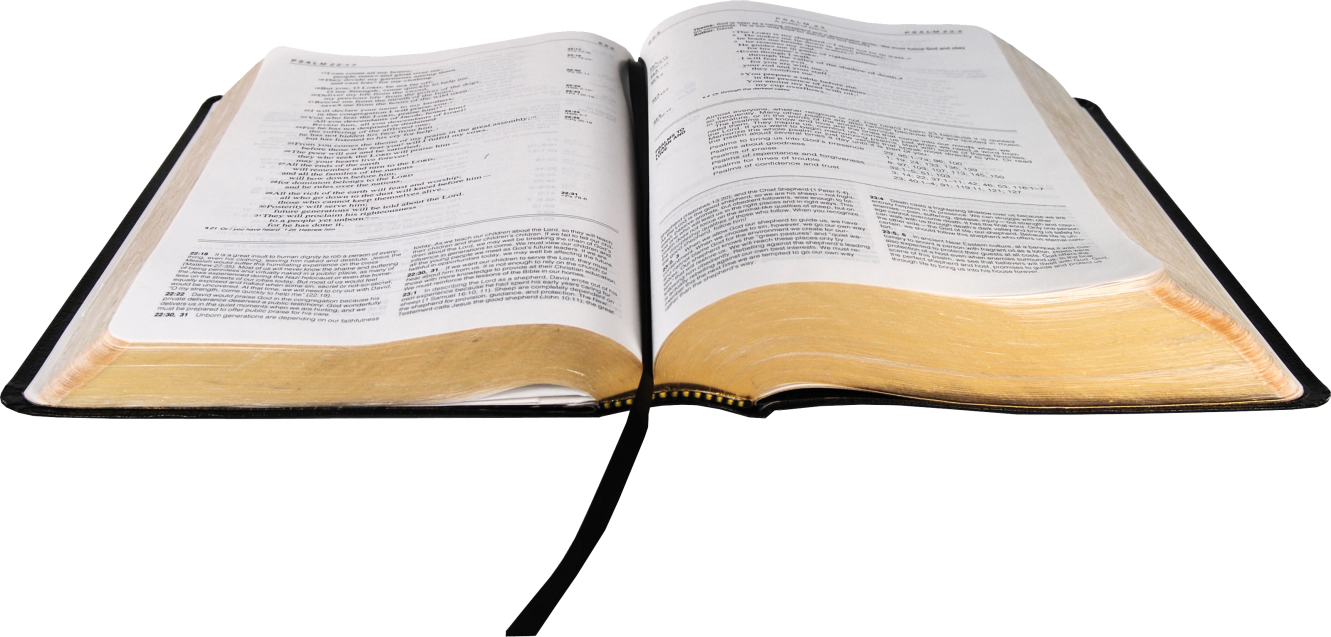 Bài đọc 2: Rm 10, 8-13
“Kẻ tin tưởng tuyên xưng đức tin trong Chúa Kitô”.
Bài trích thư của thánh Phao-lô tông đồ gửi tín hữu Rô-ma.
Câu Xướng Trước Phúc Âm:
Người ta sống không nguyên bởi bánh, nhưng bởi mọi lời do miệng Thiên Chúa phán ra.
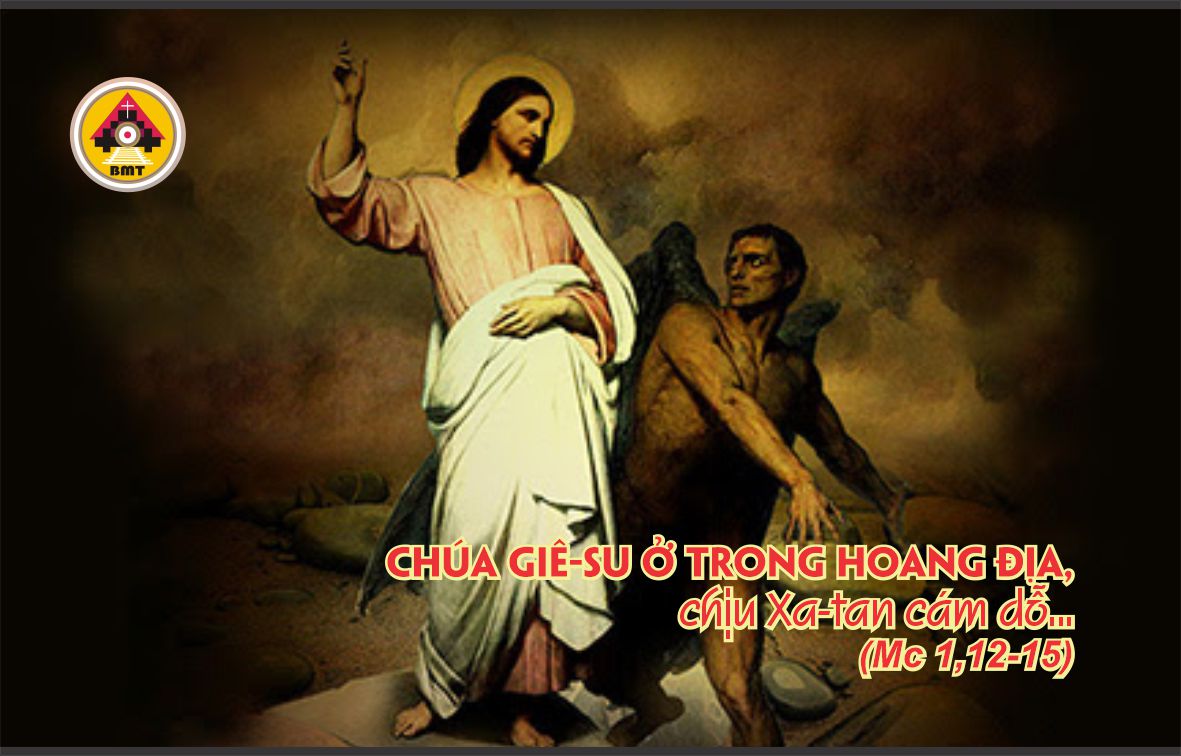 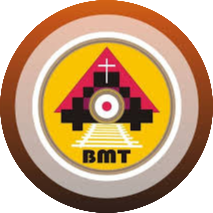 Phúc Âm: Lc 4, 1-13
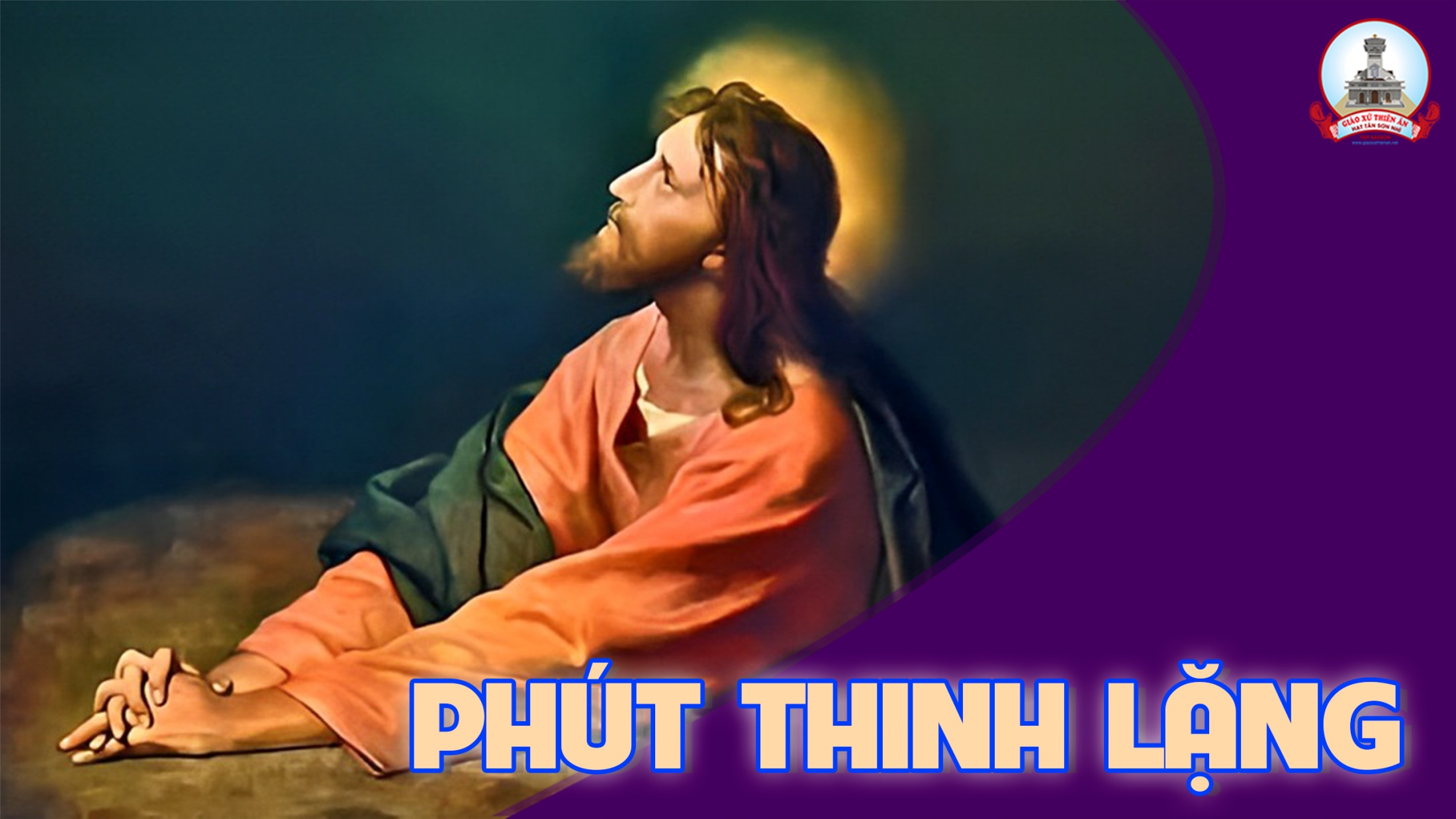 KINH TIN KÍNH
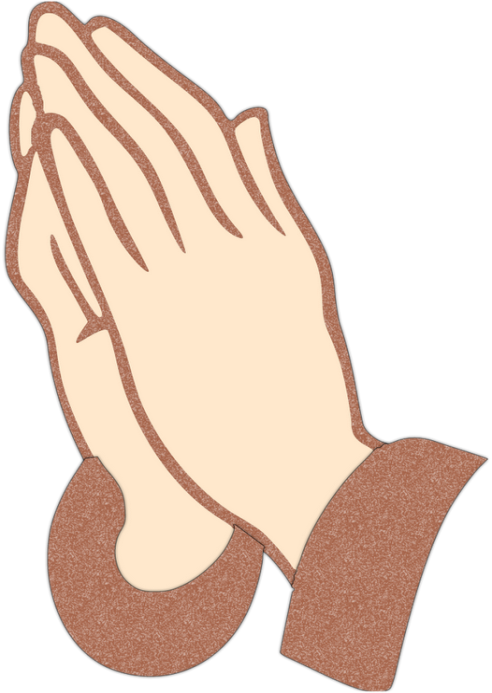 LỜI NGUYỆN TÍN HỮU
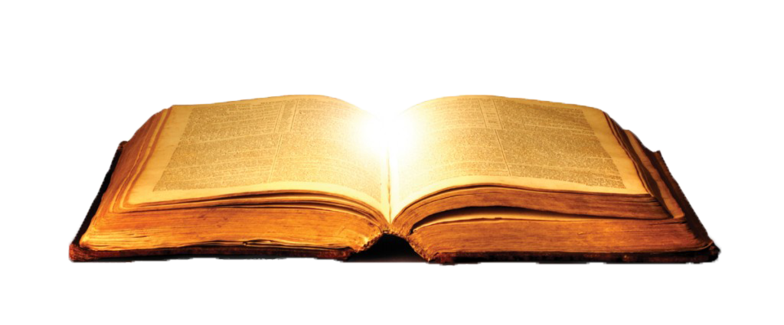 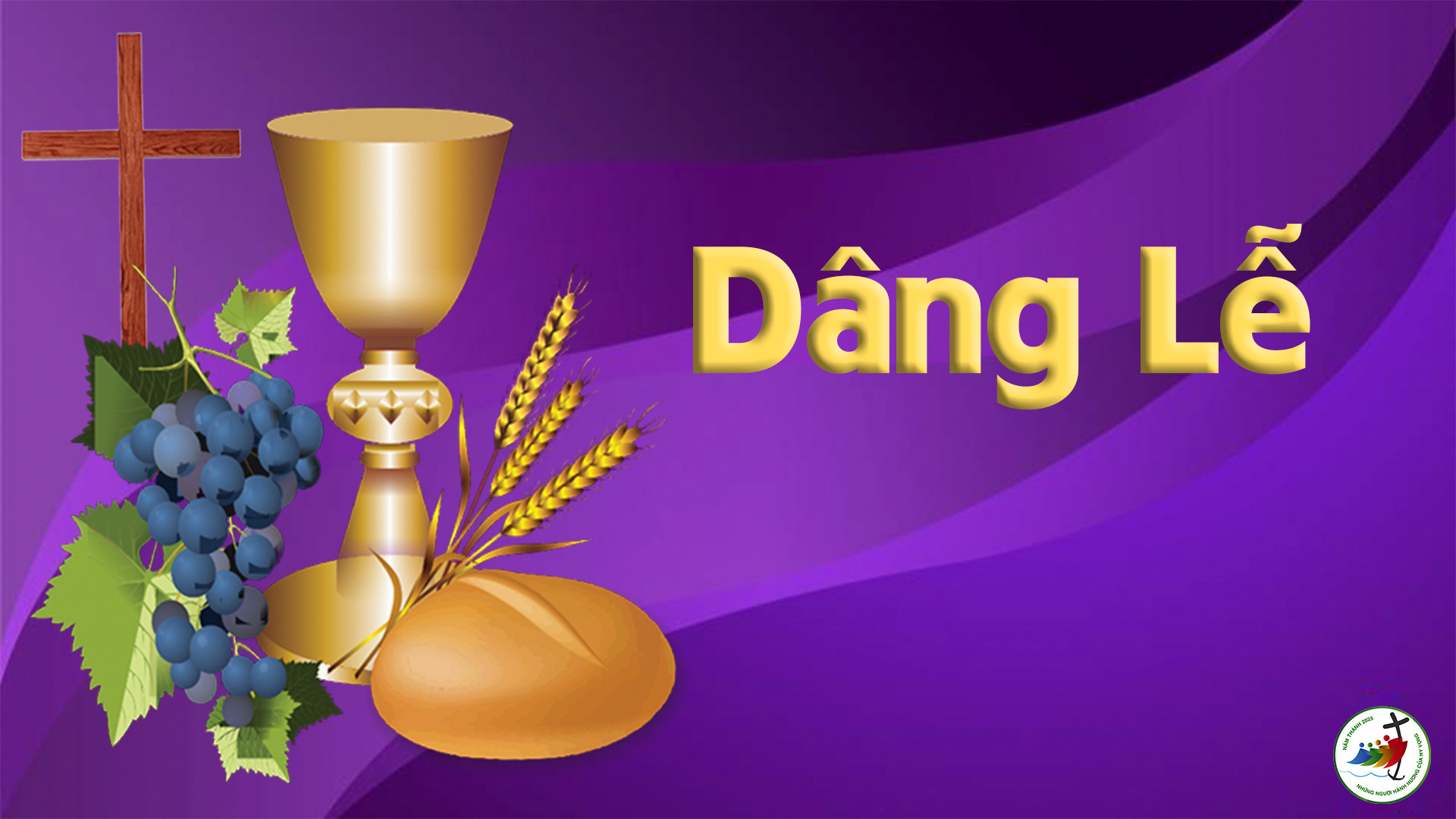 Ca Hiệp Lễ Người ta không sống nguyên bởi bánh, nhưng bởi mọi lời do miệng Thiên Chúa phán ra.
Ca Kết Lễ
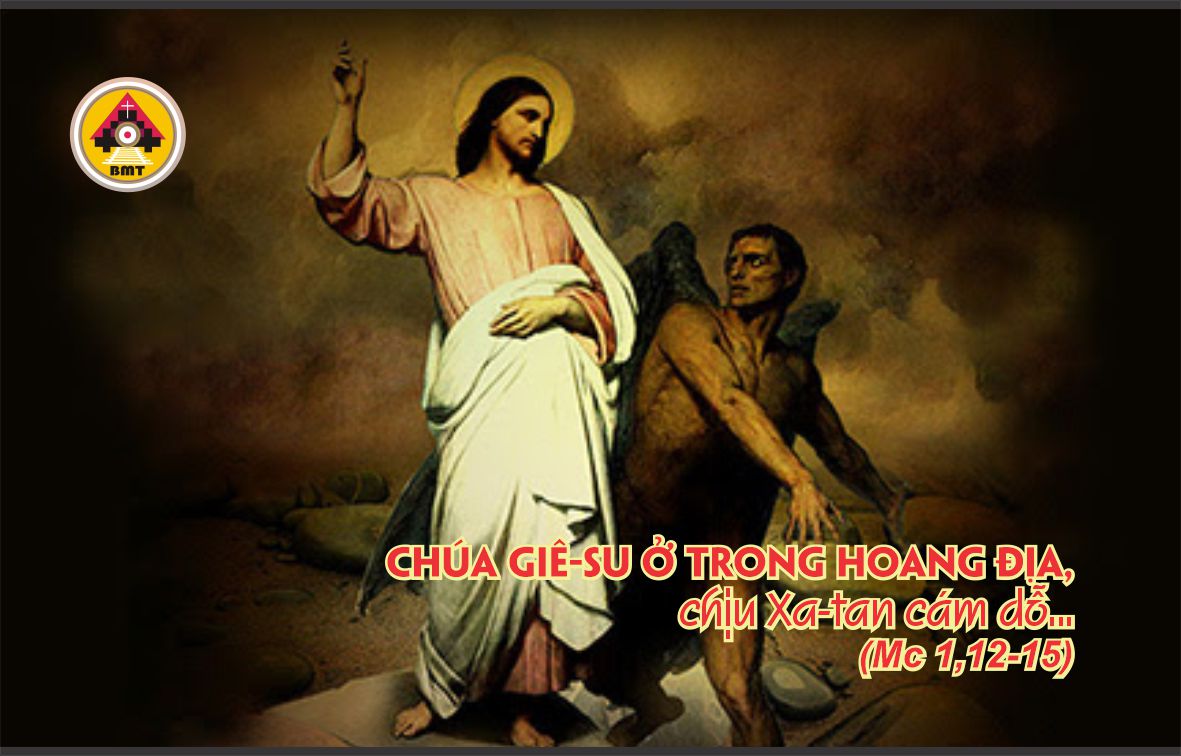 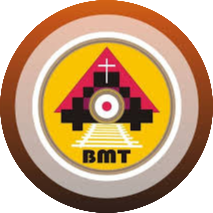